Recommendations, challenges and opportunities for the future of crowdsourcing in cultural heritage: a white paper
Mia Ridge (British Library), Meghan Ferriter (formerly Library of Congress), Samantha Blickhan (Zooniverse / Adler Planetarium)

 DH2023, Graz
https://collectivewisdomproject.org.uk https://bit.ly/CWpreprint

With thanks to the AHRC for grant AH/T013052/1
[Speaker Notes: Crowdsourcing in cultural heritage is rich in opportunities for collaborative, interdisciplinary research and practice. This presentation celebrates and calls for input and expansion of a White Paper that sets out current challenges and opportunities, and provides recommendations for the future of crowdsourcing in cultural heritage and the digital humanities.

The white paper is one of the outcomes of the Collective Wisdom project, which was supported by the UK Arts & Humanities Research Council UK-US Partnership Development Grant scheme under the Proposal title: ‘From crowdsourcing to digitally-enabled participation: the state of the art in collaboration, access, and inclusion for cultural heritage institutions’.

We also want to acknowledge our dear friend and collaborator Meghan Ferriter, who wasn’t able to attend in person, but who is participating online and without whom we would not have been able to do this work.]
Overview
Why are we talking about challenges in the future of crowdsourcing?
About the Collective Wisdom project
5 Recommendations 
Intractable Challenges 
Please read and comment on our White Paper
@mia@hcommons.social @meghaninmotion@hcommons.social @sam@hcommons.social
[Speaker Notes: I’ll begin with a brief overview of what we’ll talk about today. We’ll center this talk by providing some additional context about the events leading up to the White Paper, and then we’ll dive right into our 5 recommendations, the challenges we’ve identified, and then a brief invitation to participate in our period of open comment. 

We’ve included our Mastodon handles as well, in case you’d like to participate in that space.]
Why are we talking about challenges in the future of crowdsourcing?
Crowdsourcing includes: online volunteering, citizen science, citizen history, digital public participation, community co-production.
It increasingly involves human computation, AI / machine learning and other systems that will change how participants relate to digital cultural heritage.
We want to help funders and organisational leaders understand these changes and support project teams and participants through them.
Our White Paper outlines 5 recommendations and some intractable challenges.
[Speaker Notes: So. Why are we talking about this? 
I’ll start with a definition: there are a number of practices that we group within the term ‘crowdsourcing’, including online volunteering, citizen science, citizen history, digital public participation, and community co-production. What it specifically does NOT include is microwork a la Amazon Mechanical Turk.This space, like many in DH, increasingly involves human computation, AI/Machine Learning, and other swiftly adapting systems that will change, and already are changing, how participants in crowdsourcing spaces relate to digital cultural heritage.

We want to help funders, institutional leadership, and others understand these changes and to support project teams and participants. 
In order to do this, we outline 5 recommendations for our audience to follow, as well as some intractable challenges that need to be addressed thoughtfully and with care.]
The Collective Wisdom project's goals and activities
Foster an international community of practice in crowdsourcing in cultural heritage 
Document and disseminate the state of the art and promote knowledge exchange in crowdsourcing and digitally-enabled participation via a collaboratively-authored open access book
Set a research agenda and generate shared understandings of unsolved or tricky problems that could lead to future funding applications
Make recommendations for future steps in a white paper  ← you are here!
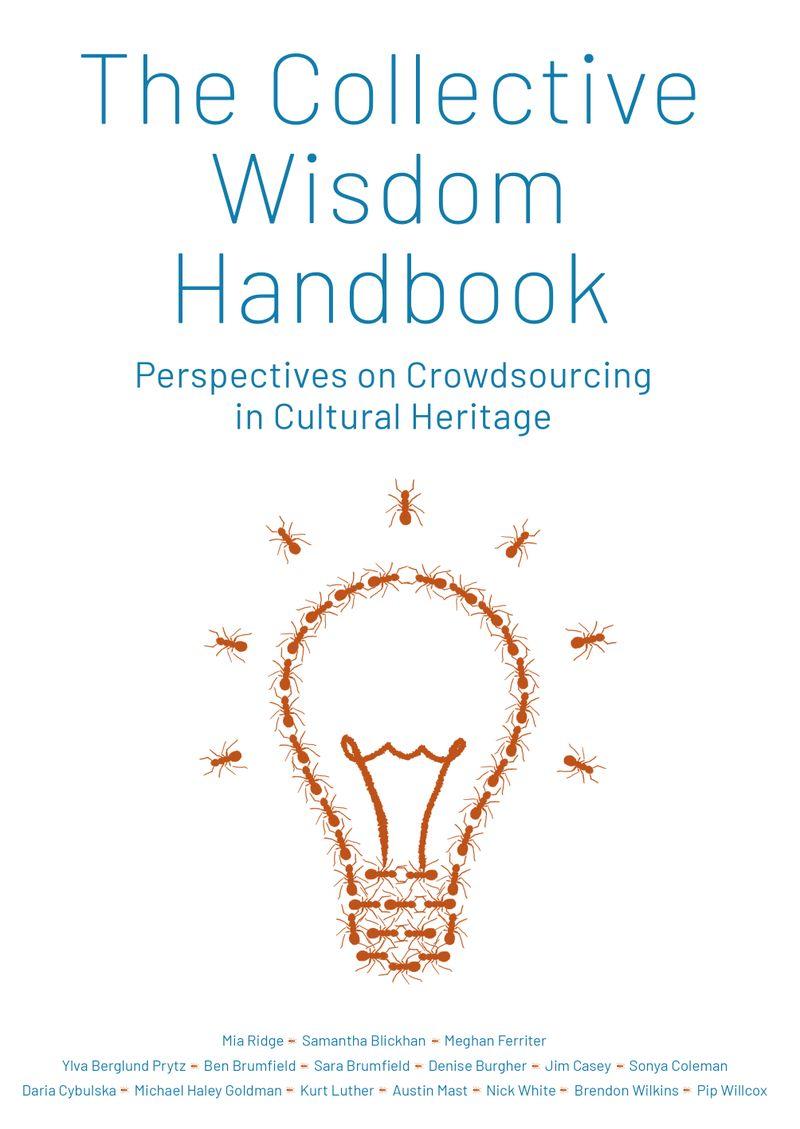 https://britishlibrary.pubpub.org
[Speaker Notes: A quick bit of background on the Collective Wisdom project. 

First, we aimed for all of our activities to be designed and implemented in ways that foster an international community of practice in crowdsourcing and cultural heritage.

We also aimed to gather and share state-of-the-art activity through the collaborative writing of an open access book, shown here, called the Collective Wisdom Handbook, which we released in 2021.

We hoped to -- through our activities -- emerge with a research agenda and articulate shared understandings of the kinds of tricky and unsolved problems that could use the investigation of future researchers with support through future funding schemes and programs.  Similarly, we hoped to reinvigorate networks of practitioners through our work. 

Finally, and most importantly for today’s session, we wanted to release recommendations for future steps through writing and disseminating a white paper. 


IF THERE’S TIME:

We wished to be deliberate in how we pursued these goals, in line with our stated project values, which included our commitment to: 
sharing about our work publicly, 
inviting others to engage via prompts and calls to action, 
encouraging everyone to identify tensions in approaches and practice, and 
aiming to empower other people to lead this type of work with practical (and aspirational!) feedback.]
5 recommendations
[Speaker Notes: Mia]
Infrastructure
We propose:
Supporting the sustainability of existing, well-used platforms 
Not tying funding to 'novelty'. Funding should also support the maintenance, uptake and reuse of existing tools
Funders should allow researchers to include maintenance costs in funding proposals
Why?
Reinventing the wheel is a waste of scarce time and money. This reduces funds for innovation elsewhere e.g. functionality, community engagement and data integration
Grant funds should support investments in open-source digital infrastructure
Projects and researchers will be motivated to collaborate on funding applications
2. Evidencing and Evaluation
We propose:
An evaluation toolkit for cultural heritage crowdsourcing projects 
Provide ‘recipes’ for measuring different kinds of success to convey impact beyond raw numbers
Why?
To help project teams allocate resources and incorporate evaluation into work plans 
Example questionnaires and surveys can help to shift the value mentality away from output/scale/product. They can demonstrate how good projects benefits participants’ emotional, social, and mental wellbeing
3. Skills and Competencies
We propose:
Creating a self-guided skills inventory assessment tool 
Funding the development and delivery of skills assessment workshops
Why?
Doing a skills inventory early in a project to identify skills needed feeds into role descriptions and planning upskilling as necessary
Supports personal development for project staff
Discussing skills together helps establish a shared, concrete understanding of a new project
Helps grow networks and identify potential collaborators
[Speaker Notes: (I'm unlikely to get to these exact points, but… ) (after point 1) This assessment tool could complement the information in Chapter 5 of the Handbook on Designing cultural heritage crowdsourcing projects by turning the chapter contents into a worksheet that teams can fill out for their own project

(after point 2) Workshop activities could include being assigned a short description of a crowdsourcing project, and being asked to determine your own skills, those available within your organisation, and any remaining skills not represented by your team. They could also include opportunities to develop skills for writing strong applications for funding these types of projects.

Basically, these resources will help teams in the process of resource allocation and requisition. For example, projects do not always need to have all their skills in place before applying for funding, but they do need to be able to identify which skills they already have and which are needed.]
4. Communities of Practice
We propose: 
Collaboration with truly international reach (our initial funding was limited to the US and UK)
Informal ‘meetups’ where people can present projects, share lessons learned, etc.
Low cost, low barrier conferences / workshops to share work in progress, new/experimental methods, discuss challenges
Inviting practitioners to formal funding review panels, with financial and professional recognition
Practitioners reviewing project proposals at a formative stage to build in best practices, lessons learnt 
Why?
Practitioners have a wealth of knowledge to share; benefit from discussion and reflection
Diversity, equity and inclusion work is vital when ML/AI technologies are integrated with crowdsourcing
Crowdsourcing cultures are influenced by collective action and volunteering cultures within a nation or region - greater diversity should lead to more creativity in projects
[Speaker Notes: (from peer review section): The expertise best suited to review practice and research in this field is held by practitioners: project leads, community managers, developers. Creating opportunities for practitioners to participate in open peer review not only enhances the quality and nuance of published accounts of practice, it increases the holistic research interpretations that can be made of crowdsourcing practice and its outcomes.]
5. Incorporating Emergent Technologies and Methods
We propose:
Fund educational resources and workshops to help the field understand opportunities, and anticipate the consequences of proposed technologies
Fund resources on methods/approaches to implementing new technologies
New funding call focused on continued iteration, experimentation, and careful adoption of new technologies, including examples and considerations in other contexts 
e.g. recent U.S. NEH funding call around Dangers and Opportunities of Technology
Requiring interdisciplinary expertise and skill sets in project teams
Ensure broad perspectives, especially on technical dimensions of crowdsourcing 
Empower teams to share candidly whether the investment and adoption of the technology was worth the effort
[Speaker Notes: The expectations of cultural heritage crowdsourcing participants change constantly, as technologies they encounter and use elsewhere evolve. Methods developed in related fields like Human-Computer Interaction or Computer-Supported Cooperative Work need adaptation and explanation to make them intellectually legible and technically possible.]
Intractable challenges for future work
Staffing projects is difficult
Values are maintenance work, too
Innovation can be harmful when it is not necessary
Sustainability is a challenge, especially when coupled with innovation requirements
Innovation can stall if a monopoly of platforms exists
Who gets to frame the field, and who is left out?
Too many best practices create overhead to getting started
People who think 'AI / Mechanical Turk can solve everything'
[Speaker Notes: Sam

Though it can feel uneasy to present challenges without confirmed solutions, we felt it was important to point out the particularly nebulous pieces that, even with the suggestions we provide in the white paper, will remain some of the most challenging parts of the work we do.

For example, staffing projects is difficult, and is particularly so when some or all of these roles are filled by part time staff, which is frequently the case in cultural heritage institutions. 

Values are maintenance work, too. Here we specifically wanted to call out the risk of participant exploitation, even in well-resourced situations. Being consistent with the process of checking in on values throughout a project lifecycle is crucial, and teams can lower this risk by creating participant advisory boards or bill of rights-style documentation with participants.

Innovation can be harmful when it is not necessary. Our field is mature: good projects don’t always need to be innovative, and can instead follow existing models. 

Sustainability is a challenge, especially when coupled with innovation requirements. We’ve all seen the xkcd comic about dependency, which remains all too true. https://xkcd.com/2347/

Innovation can stall if a monopoly of platforms exists. Consequences here can include stagnation in the field due to limits for experimentation.

Who gets to frame the field? Whose work is legible within the frameworks we create, and how does that affect work on diversity, equity and inclusion?

Too many best practices create overhead to getting started – here we encourage using sandboxes or hands-on workshops to lower those barriers to entry.

And last, but certainly not least, the tech saviors. A rapid acceleration over the past year in the availability and the quality of generative AI models will change the relationship between volunteers and data managers even further, and likely in ways we can’t yet anticipate. We need to meet this reality with a mind that the potential short-term financial savings of automating the ability to summarise and reformat textual information, for example, may not be worth the loss. It’s yet another opportunity to operationalize values and make sure they are widely understood.]
Please read and comment on our pre-print White Paper
Recommendations, Challenges and Opportunities for the Future of Crowdsourcing in Cultural Heritage: a White Paper. https://doi.org/10.21428/a5d7554f.2a84f94b

Short link: https://bit.ly/CWpreprint 

You can comment until 30 September, 2023. Questions? digitalresearch@bl.uk
[Speaker Notes: Finally, we want to share the link to our white paper and invite you to please engage with it and leave feedback either directly on the doc or by reaching out to us directly.]